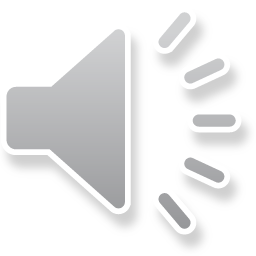 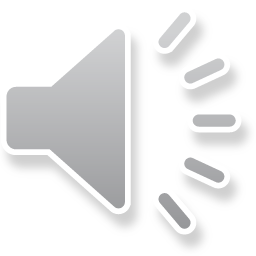 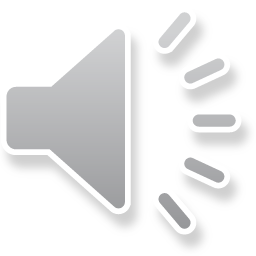 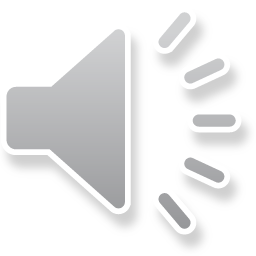 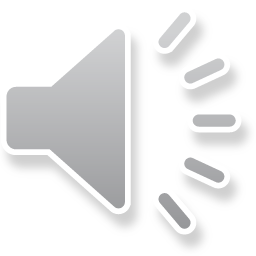 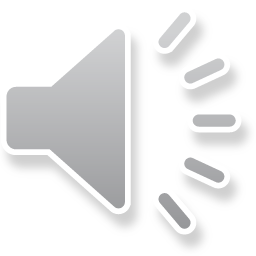 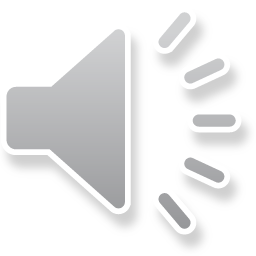 Зимующие птицы
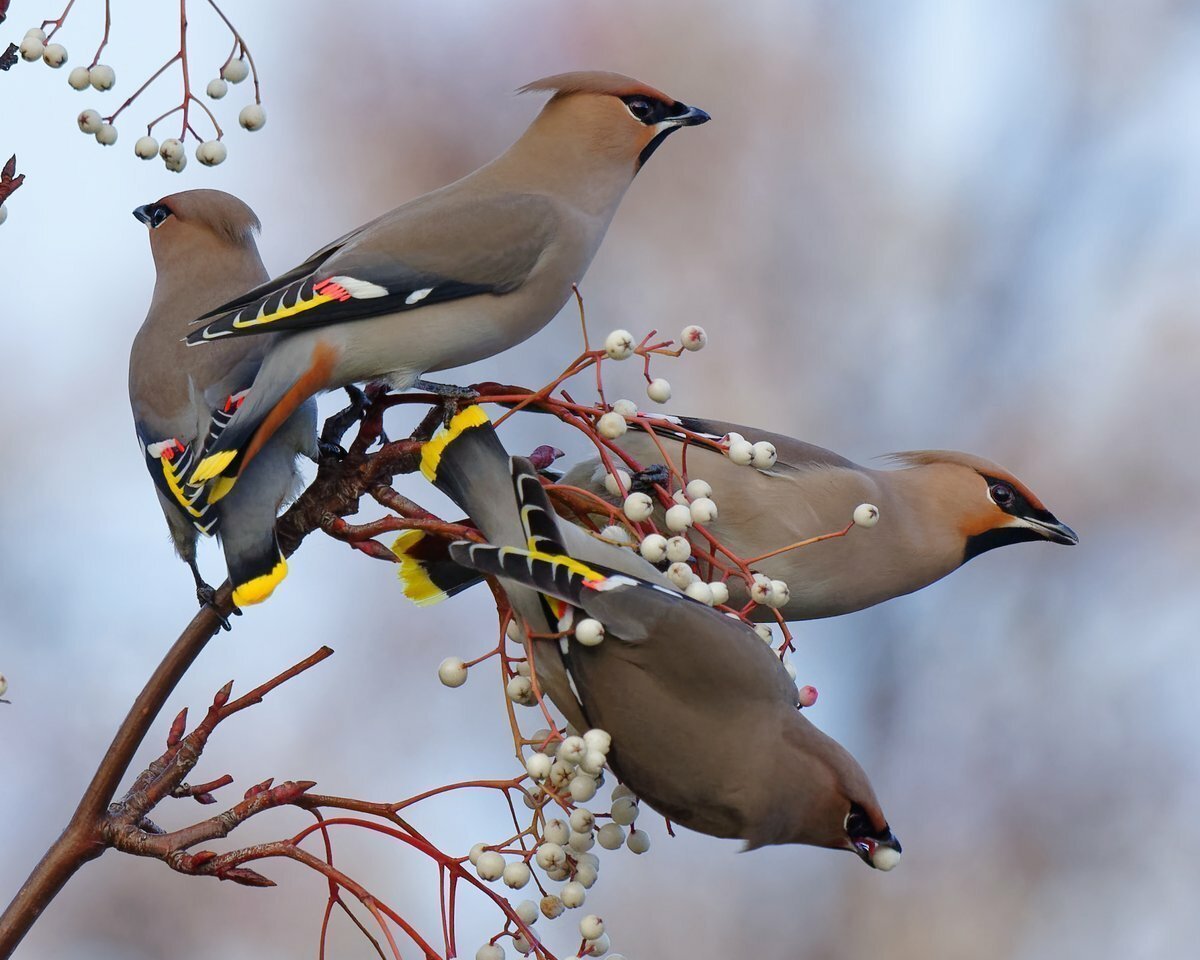 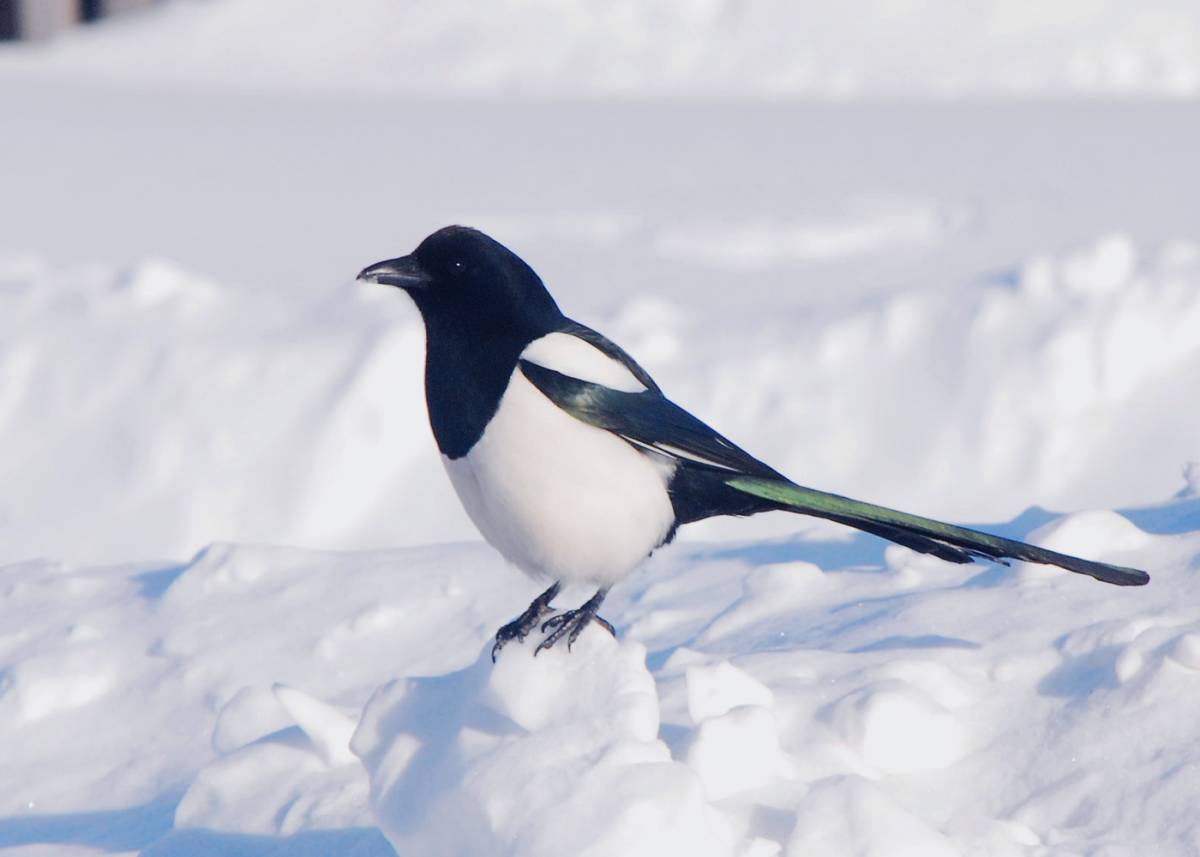 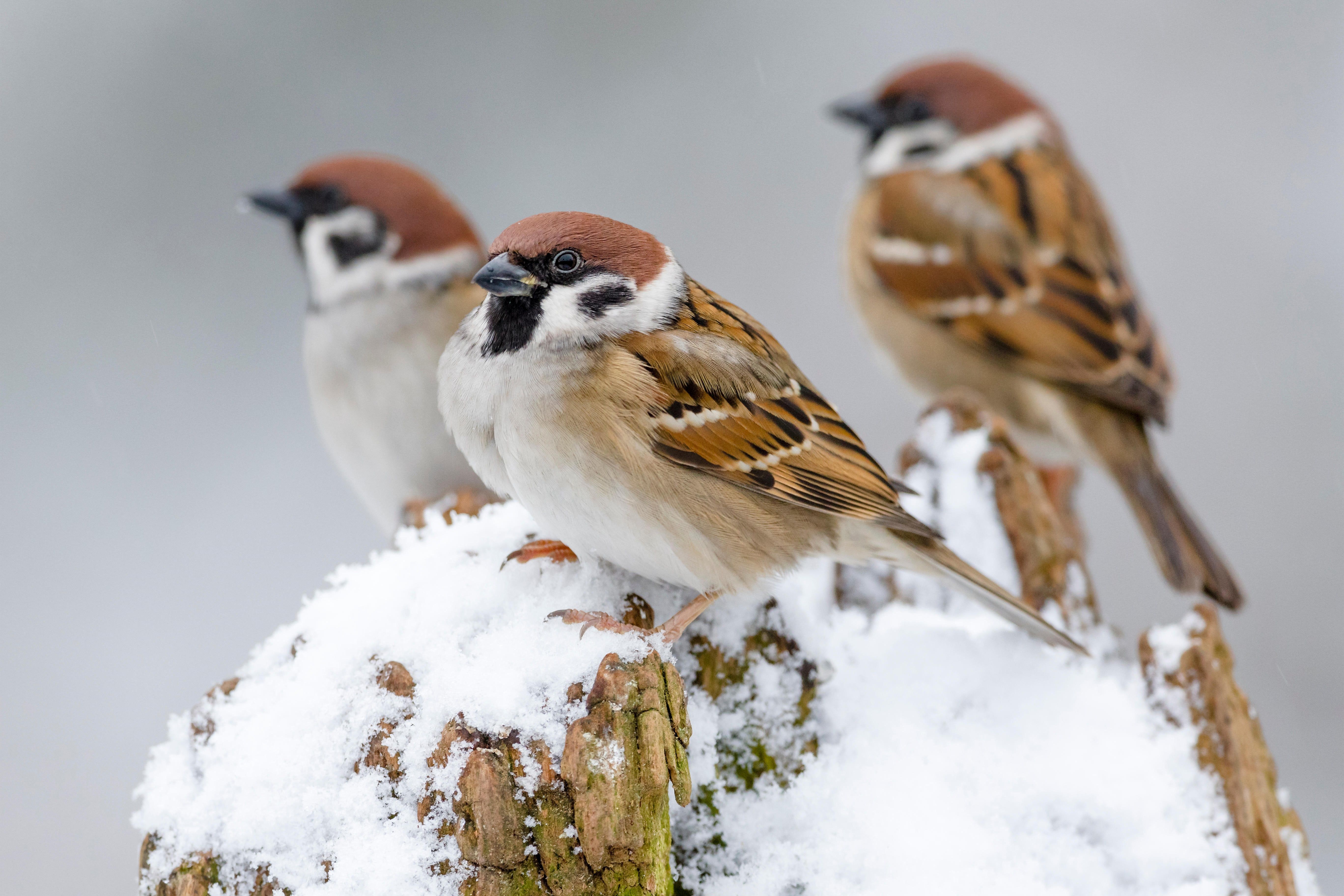 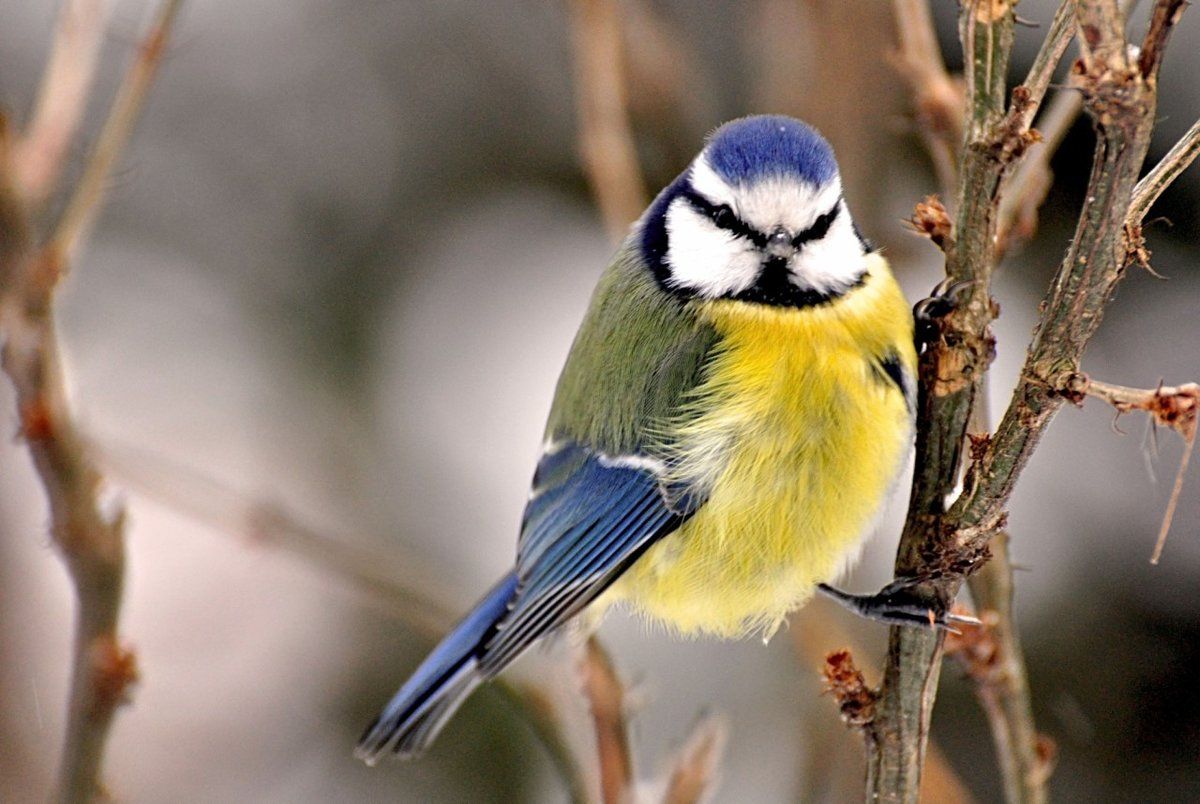 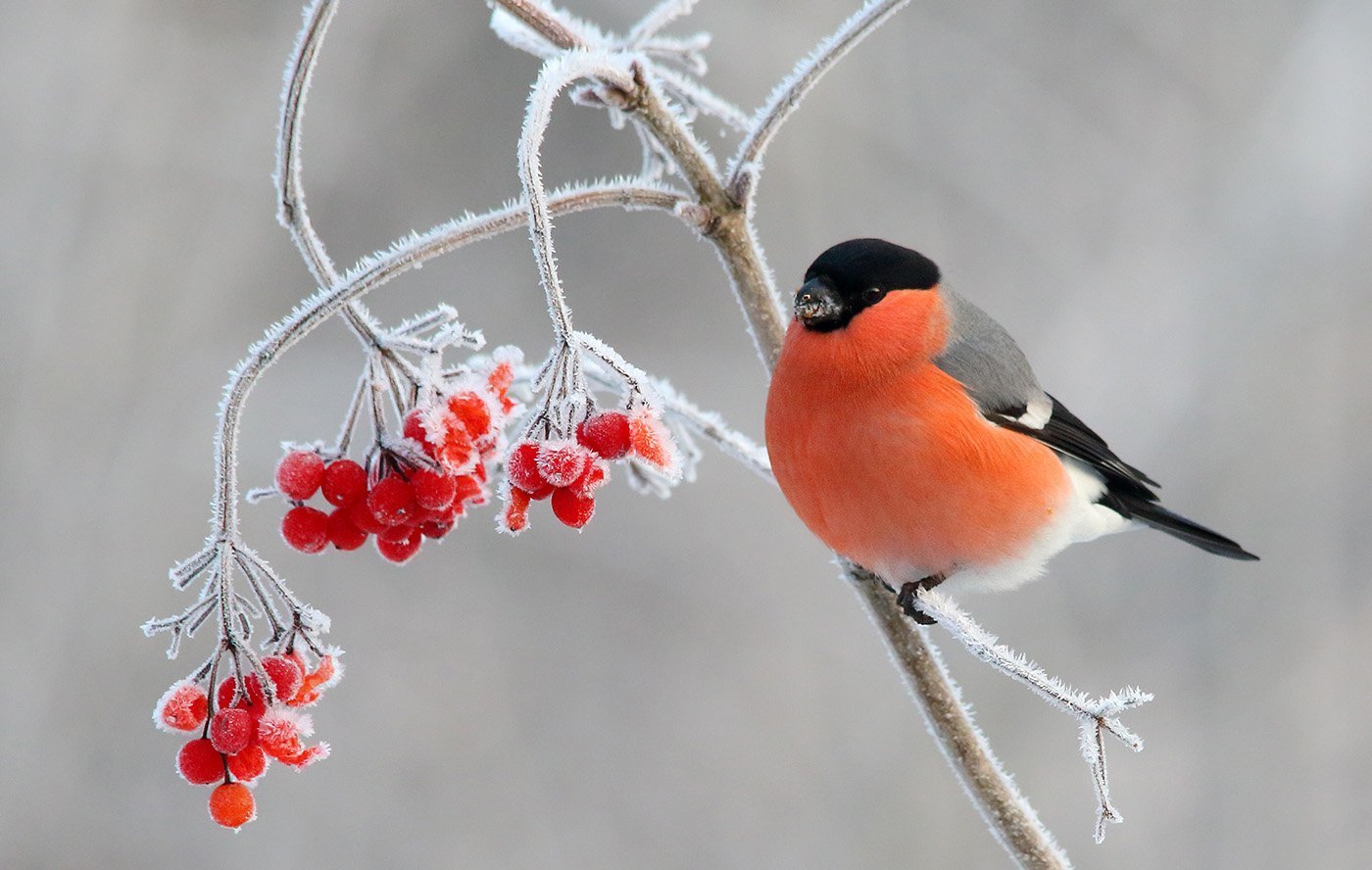